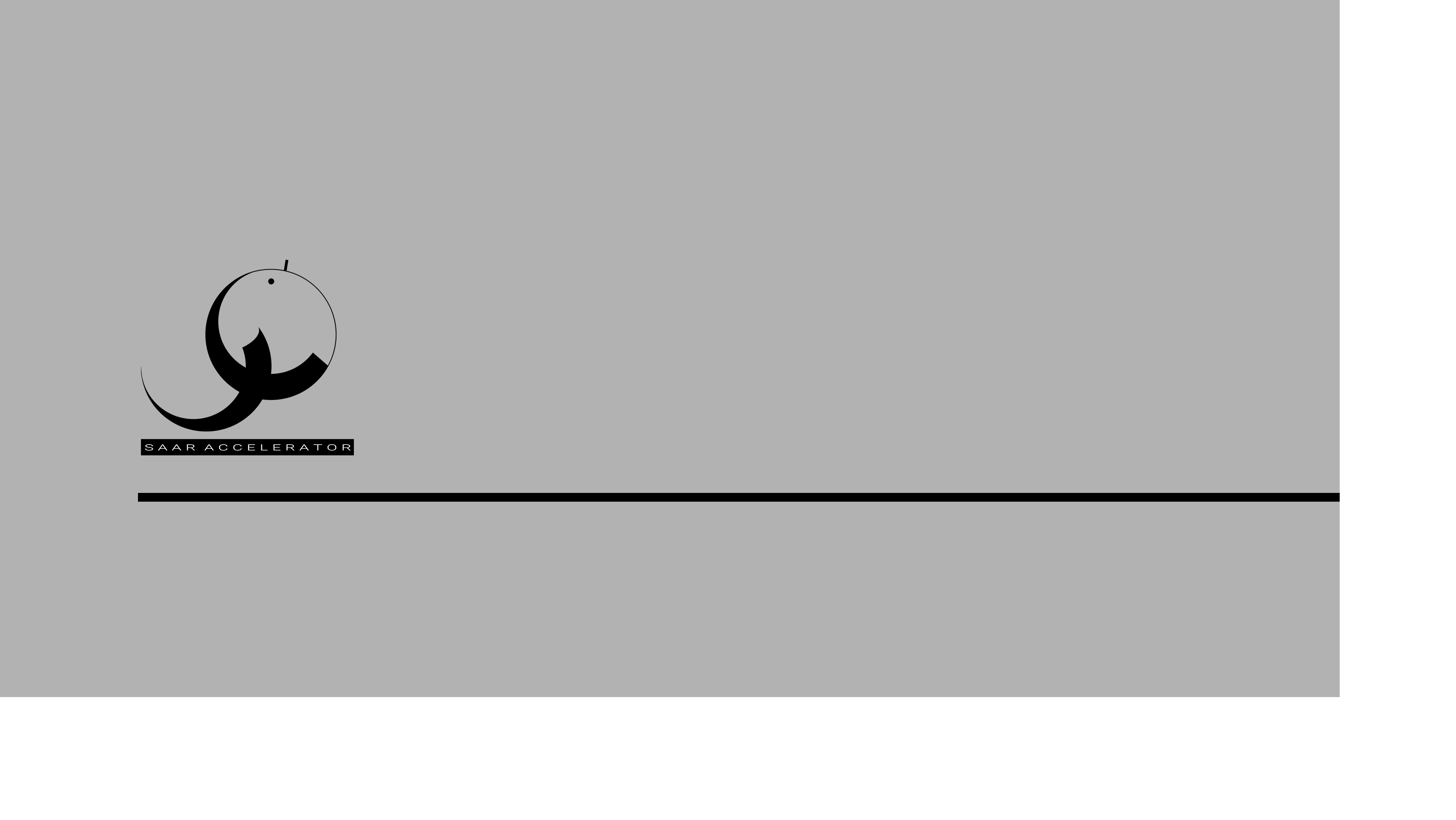 فرم ورود به شتابدهنده سار
در صورت طولانی بودن توضیحات می‌توانید در بخش مورد نظر، صفحه اضافه کنید.
لطفا زیر هر سوال توضیحات خود را با فونت 14 بنویسید.
لطفا پاسخ سوالات را با بله و خیر ندهید.
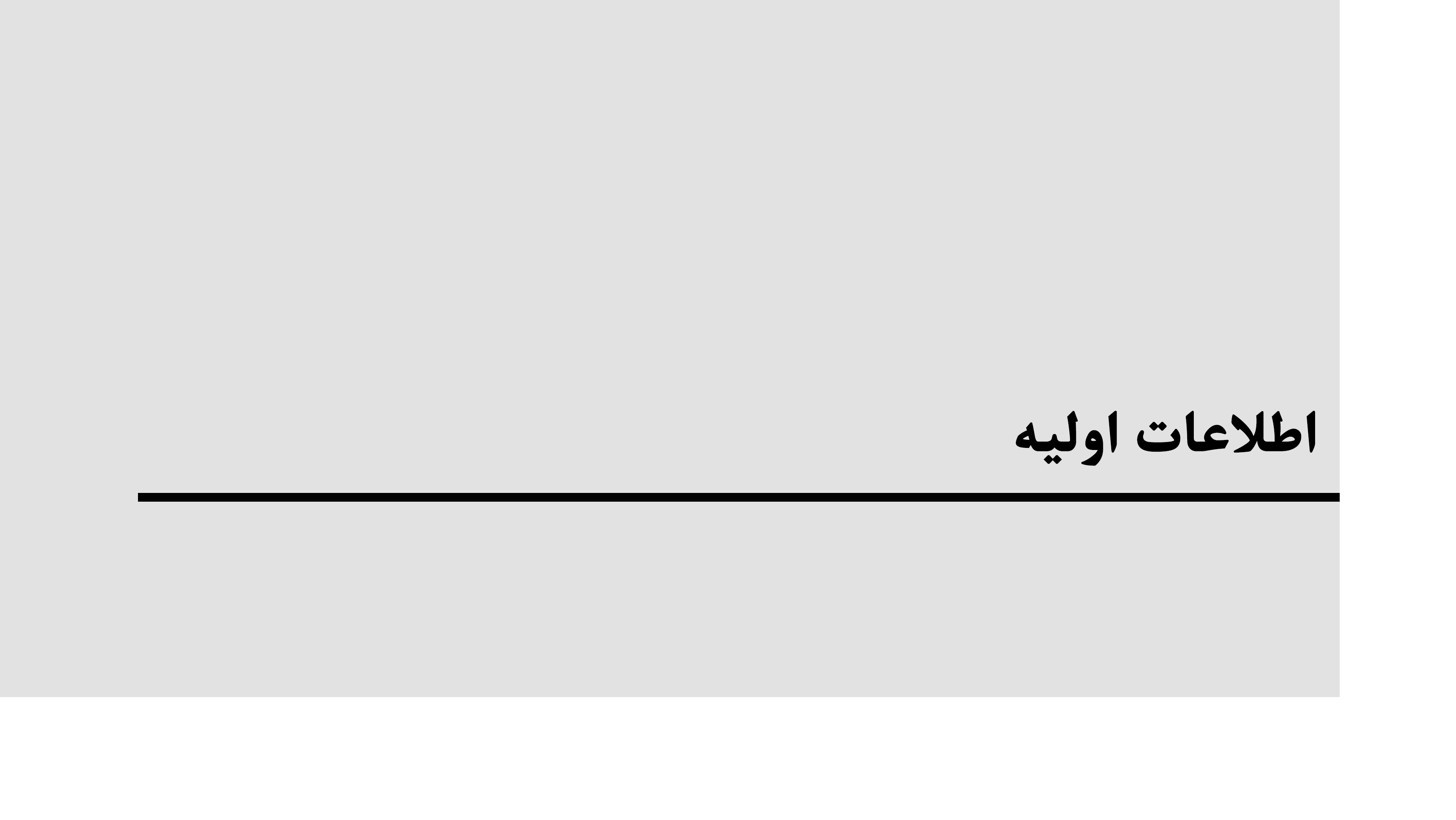 2
اطلاعات اولیه
نام و نام خانوادگی نماینده‌ی تیم:
ایمیل:
نام و نام خانوادگی اعضای تیم استارتاپ:
زمان بندی کاری اعضا:
ذکر کنید اعضا چند ساعت در هفته می‌توانند در شتابدهنده حضور داشته باشند.
رشته‌ی تحصیلی و تخصص اعضای تیم:
در صورت وجود رزومه‌ی خود را پیوست کنید.
3
اطلاعات اولیه
وضعیت کنونی استارتاپ شما چیست؟
 ایده‌ی اولیه (بدون تیم)
 ایده‌ی اولیه (با تیم)
 نمونه‌ی محصول اولیه
 محصول تکمیل شده و مشتریان آغازین
 وارد بازار شده، دارای مشتری و درآمد
در صورت نیاز توضیحات لازم را ارائه دهید.
4
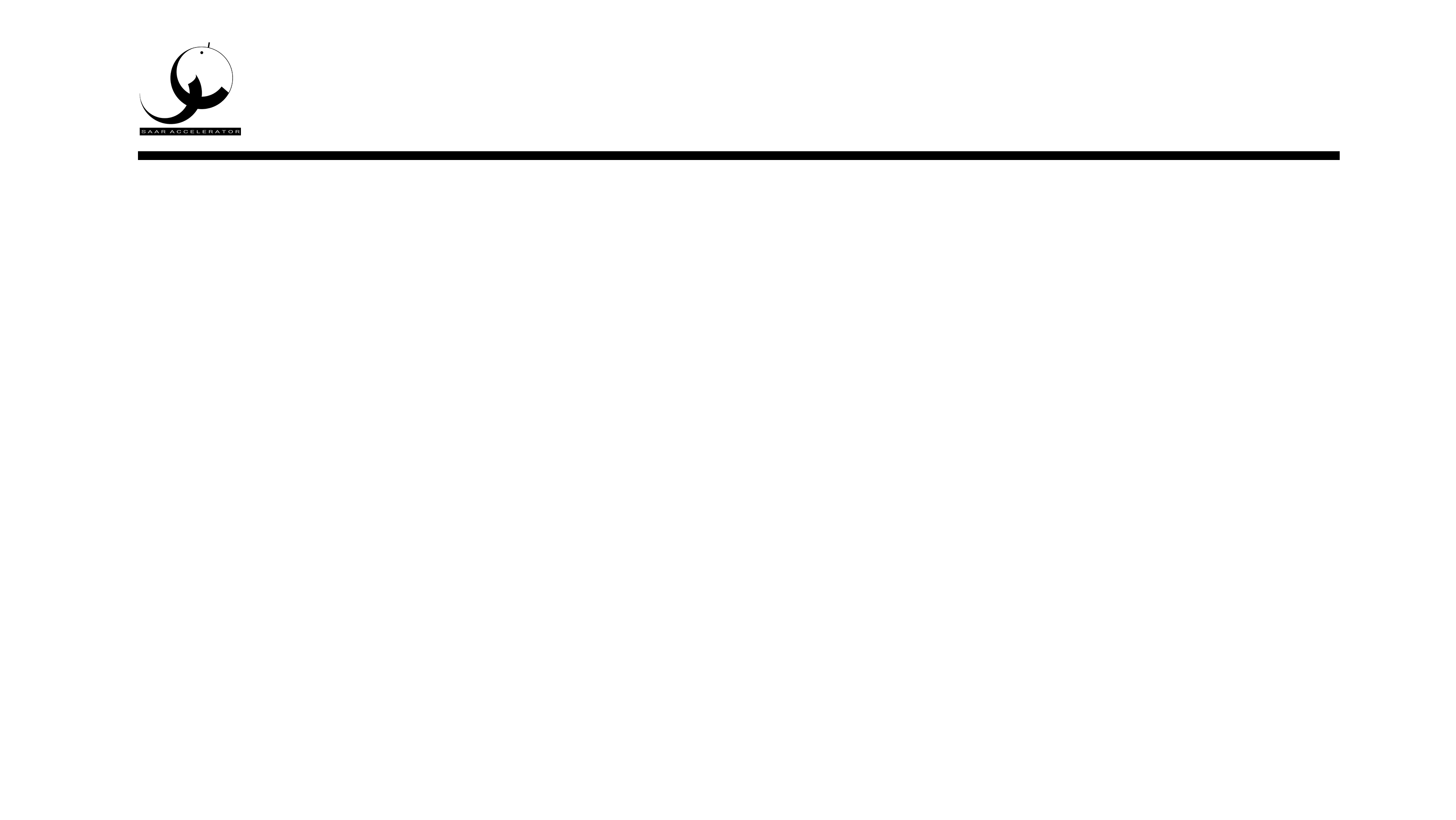 اطلاعات اولیه
رسالت، اهداف و ماموریت استارتاپ خود را شرح دهید.
5
6
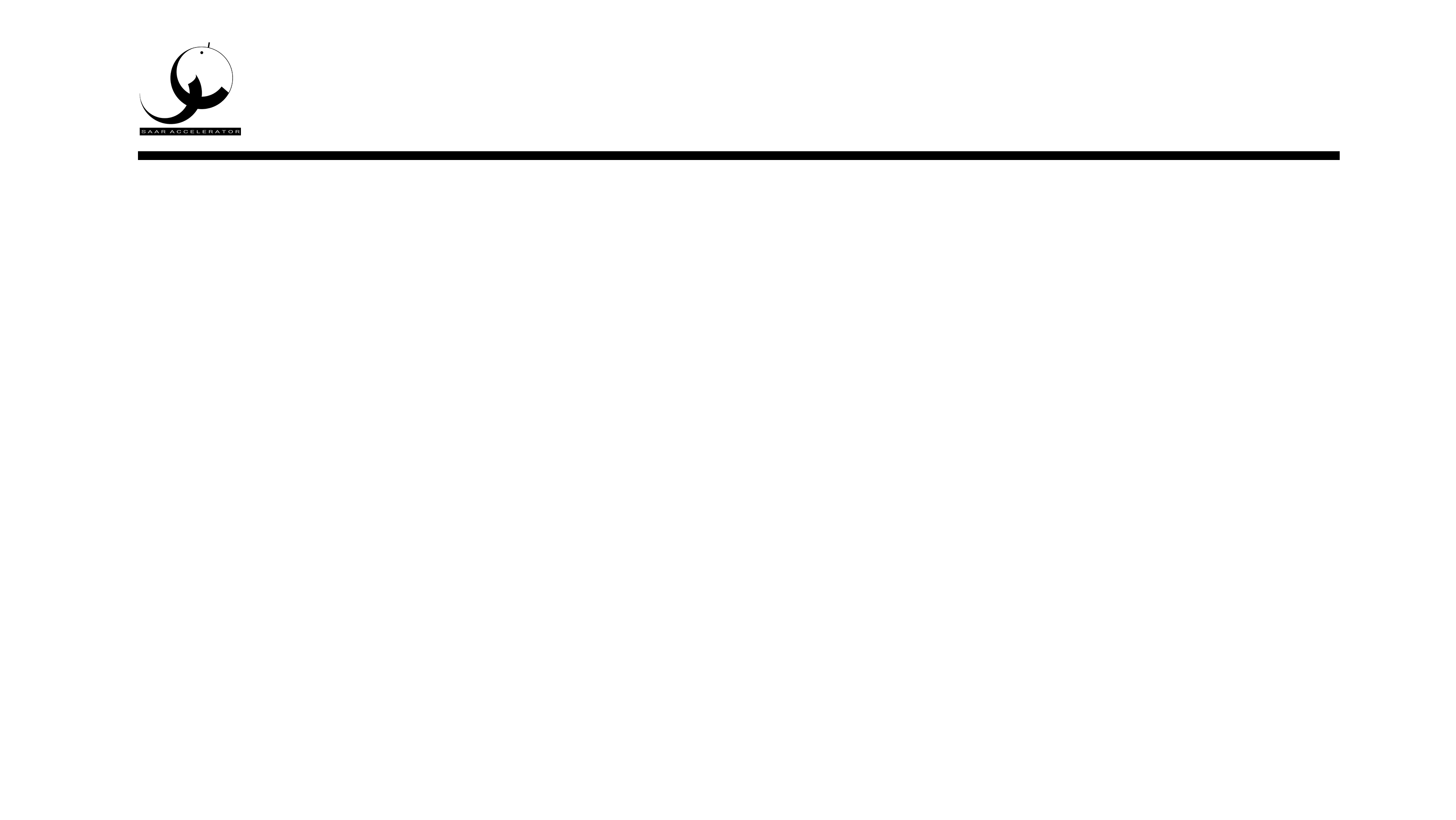 اطلاعات تیم
آیا هم اکنون در جایی مشغول به کار هستید؟
تعداد اعضای اصلی سهام‌دار(هم بنیانگذاران) شما چند نفر است؟ (میزان سهام هر یک را ذکر کنید).
به صورت مختصر بیان کنید که هر یک از اعضای تیم چه ارزش‌هایی را به استارتاپ اضافه می‌کنند؟
7
8
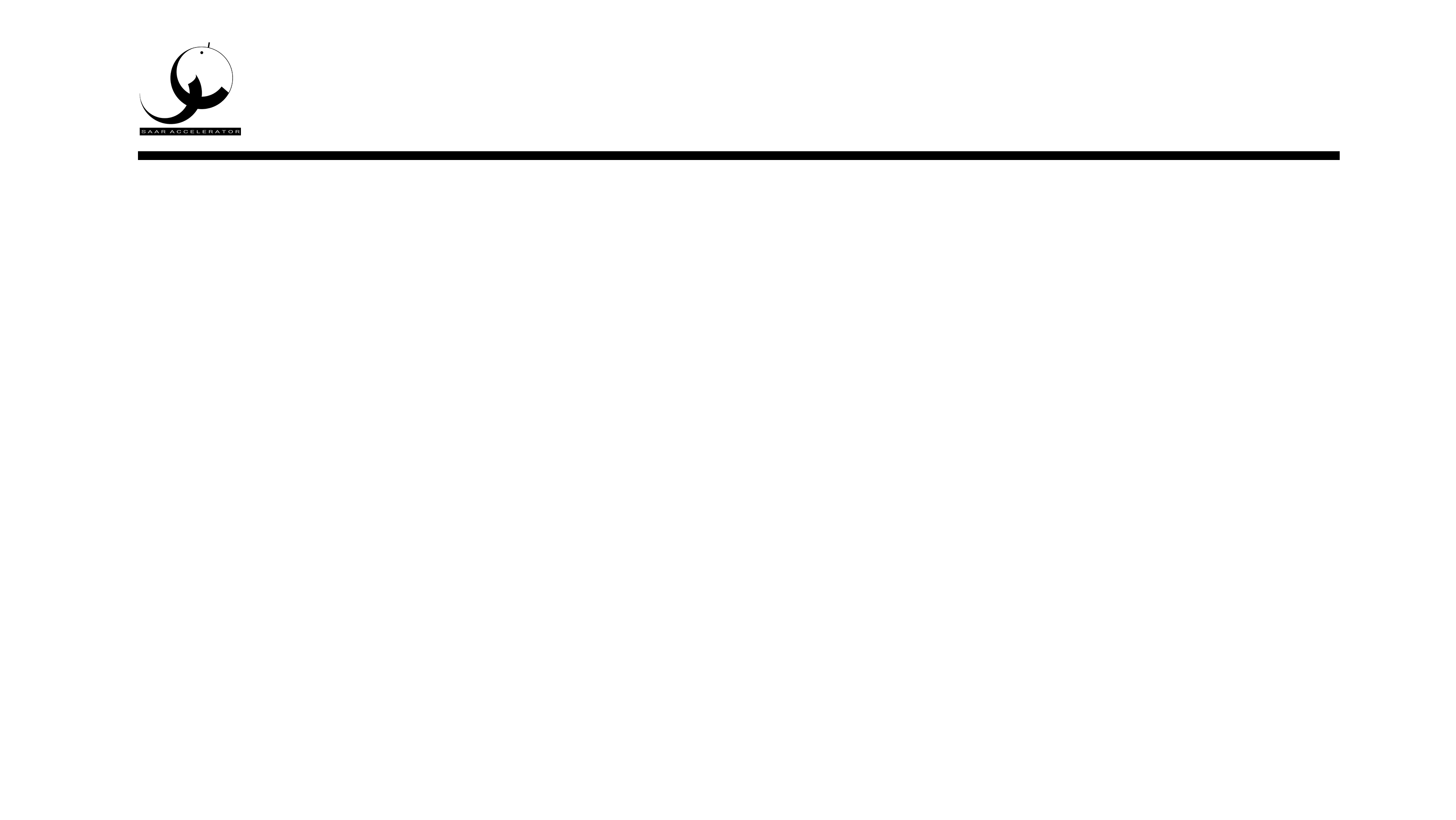 بخش محصول
ایده یا استارتاپ خود را به صورت کوتاه توضیح دهید و چگونگی اجرای آن را شرح دهید.
9
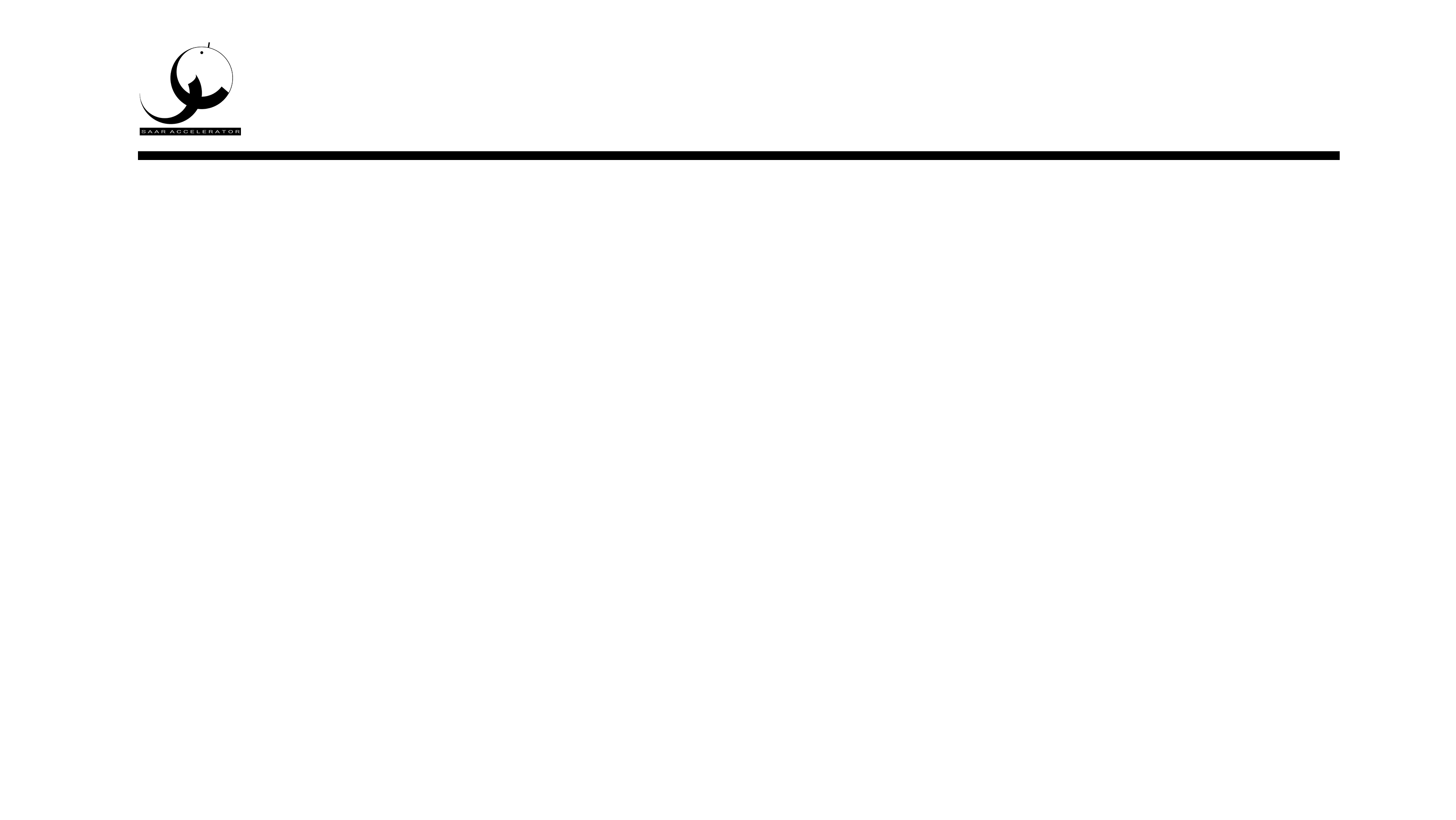 بخش محصول
مشخصات فنی محصول را قرار دهید.
اگر محصول دارای نقشه، رندر، مدل سه‌بعدی‌ است، آن‌ها را پیوست کنید.
10
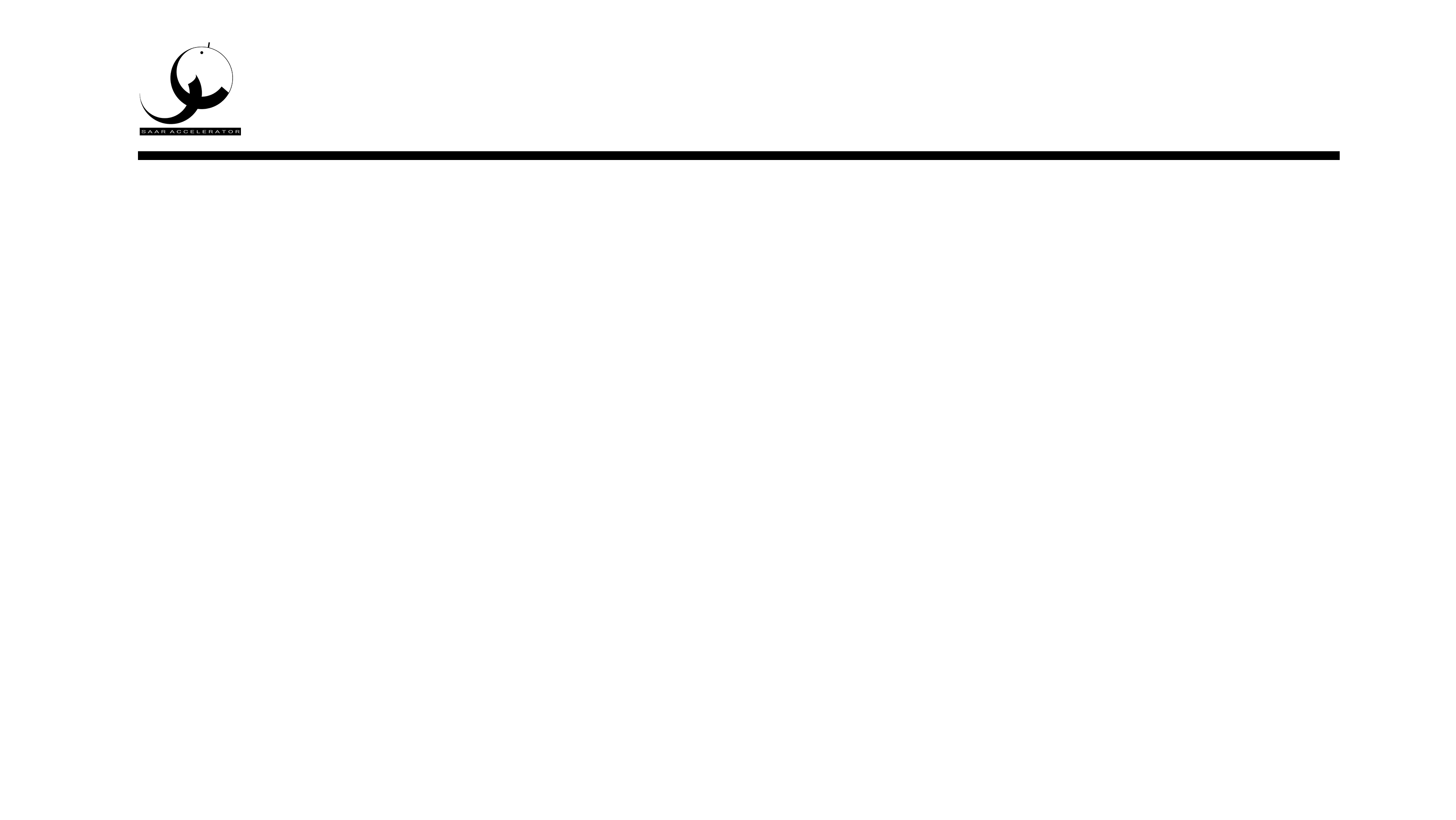 بخش محصول
ارزش پیشنهادی استارتاپ شما چیست و چه نیازی را برطرف می‌کند؟
11
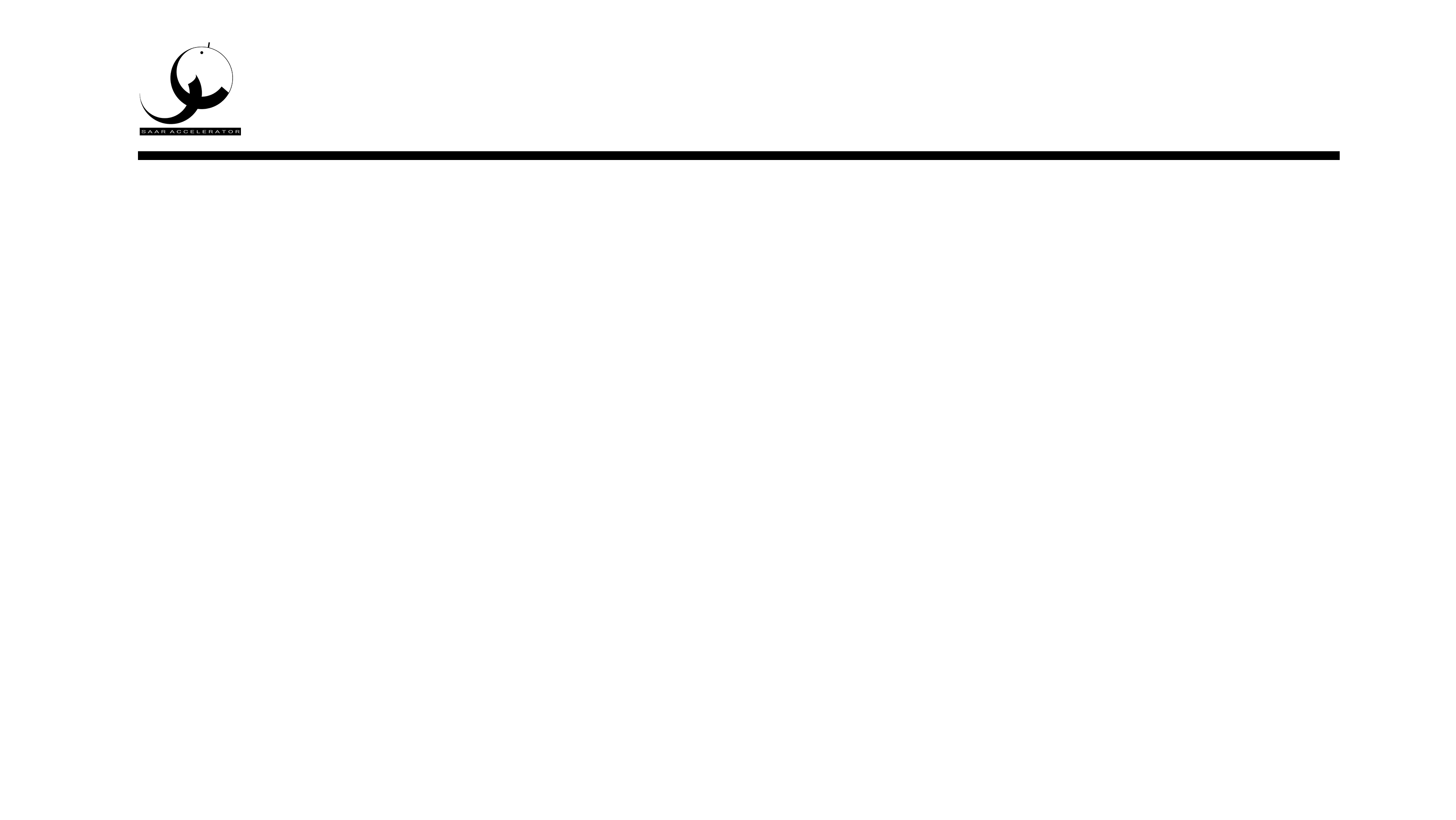 بخش محصول
چه چیز ایده‌ی شما را منحصربه‌فرد ‌می‌کند؟ چرا این ایده را انتخاب کردید؟ آیا تجربه‌ای در این زمینه دارید؟
12
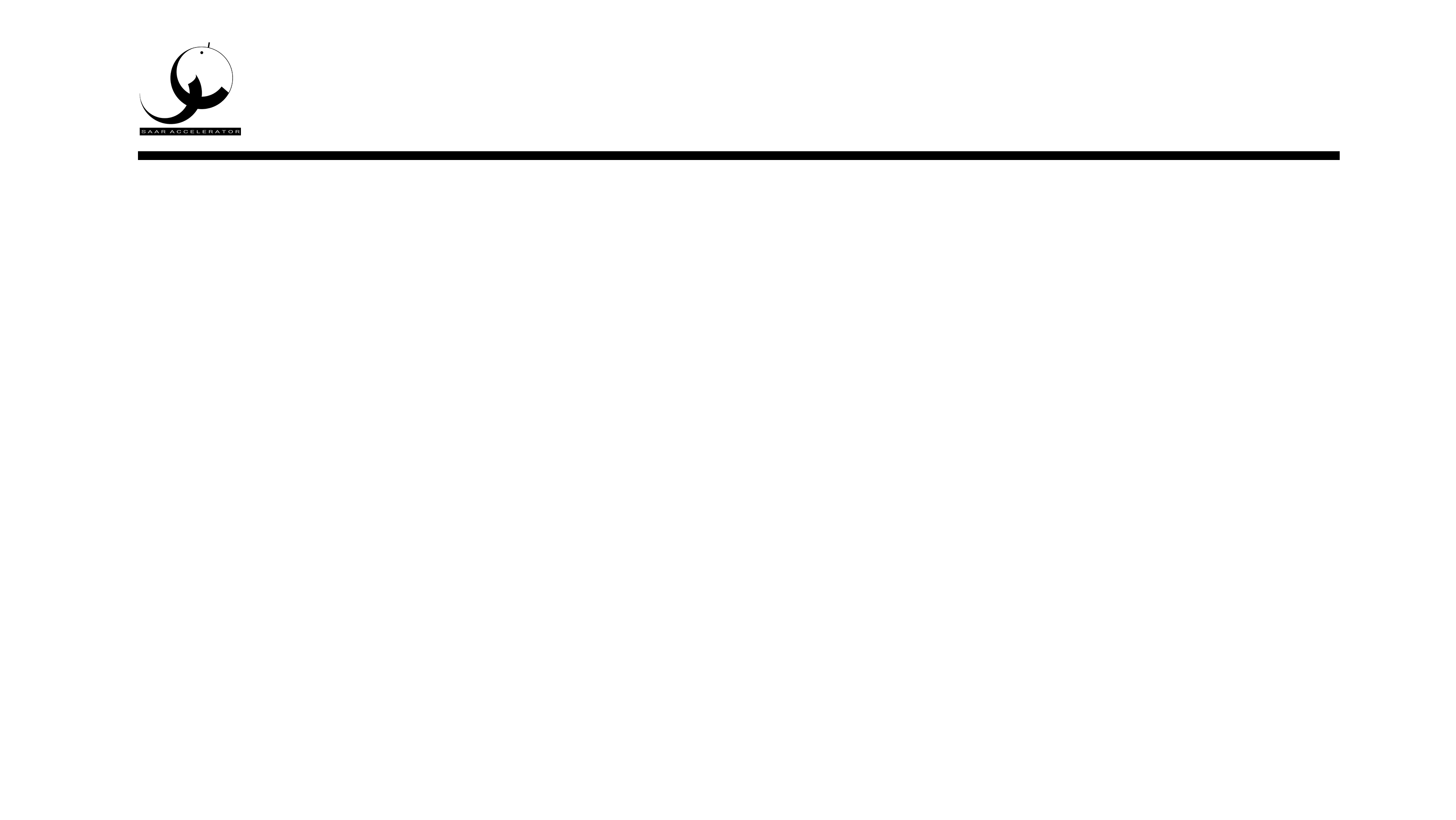 بخش محصول
مشکلی که در حال تلاش برای حل آن هستید یا فرصتی که شناسایی کرده‌اید چیست؟
13
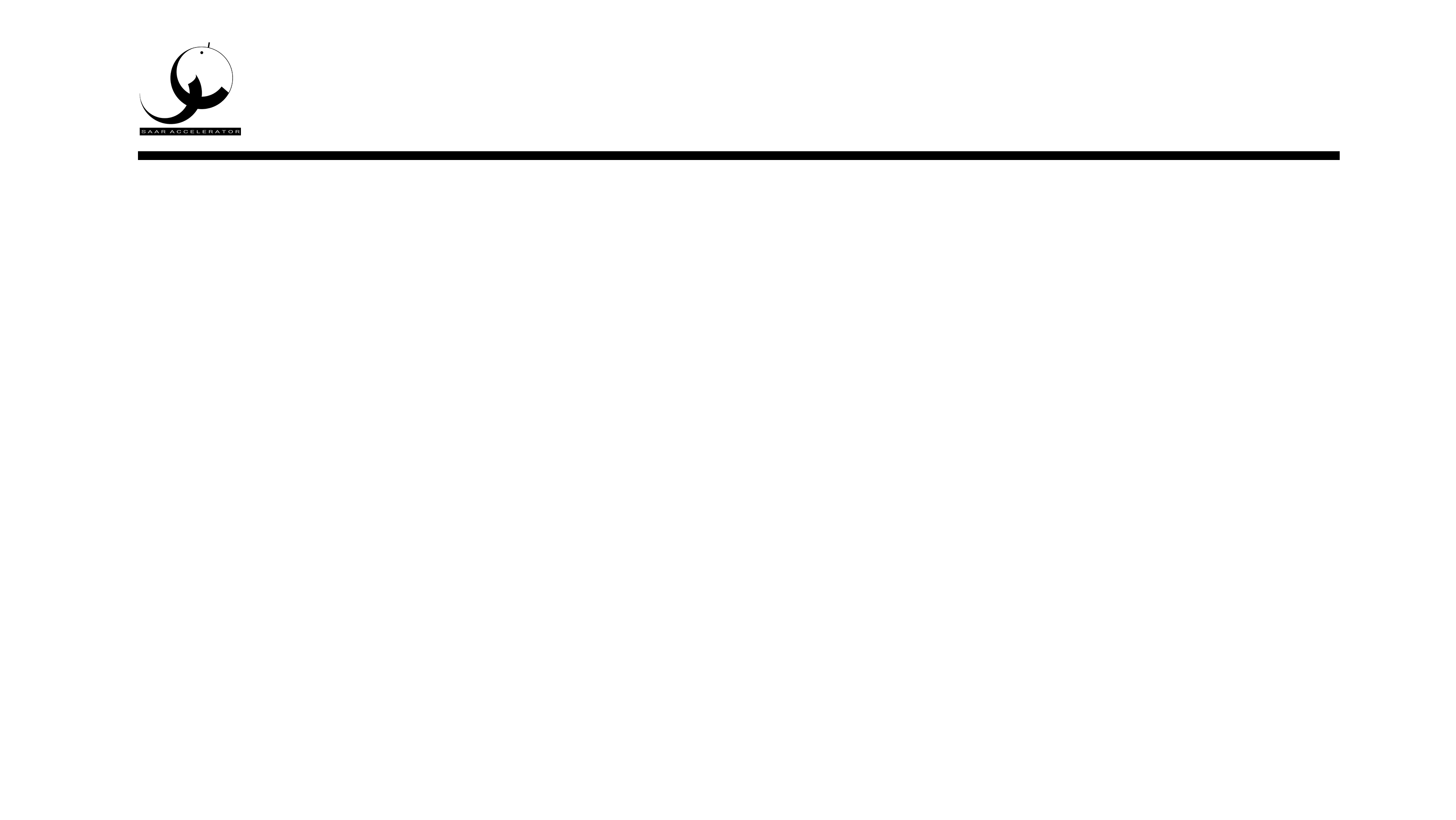 بخش محصول
آیا حداقل محصول پذیرفتنی (MVP) دارید؟ شرح مختصری از آن بدهید؟
در صورت وجود، تصاویر آن را پیوست کنید.
14
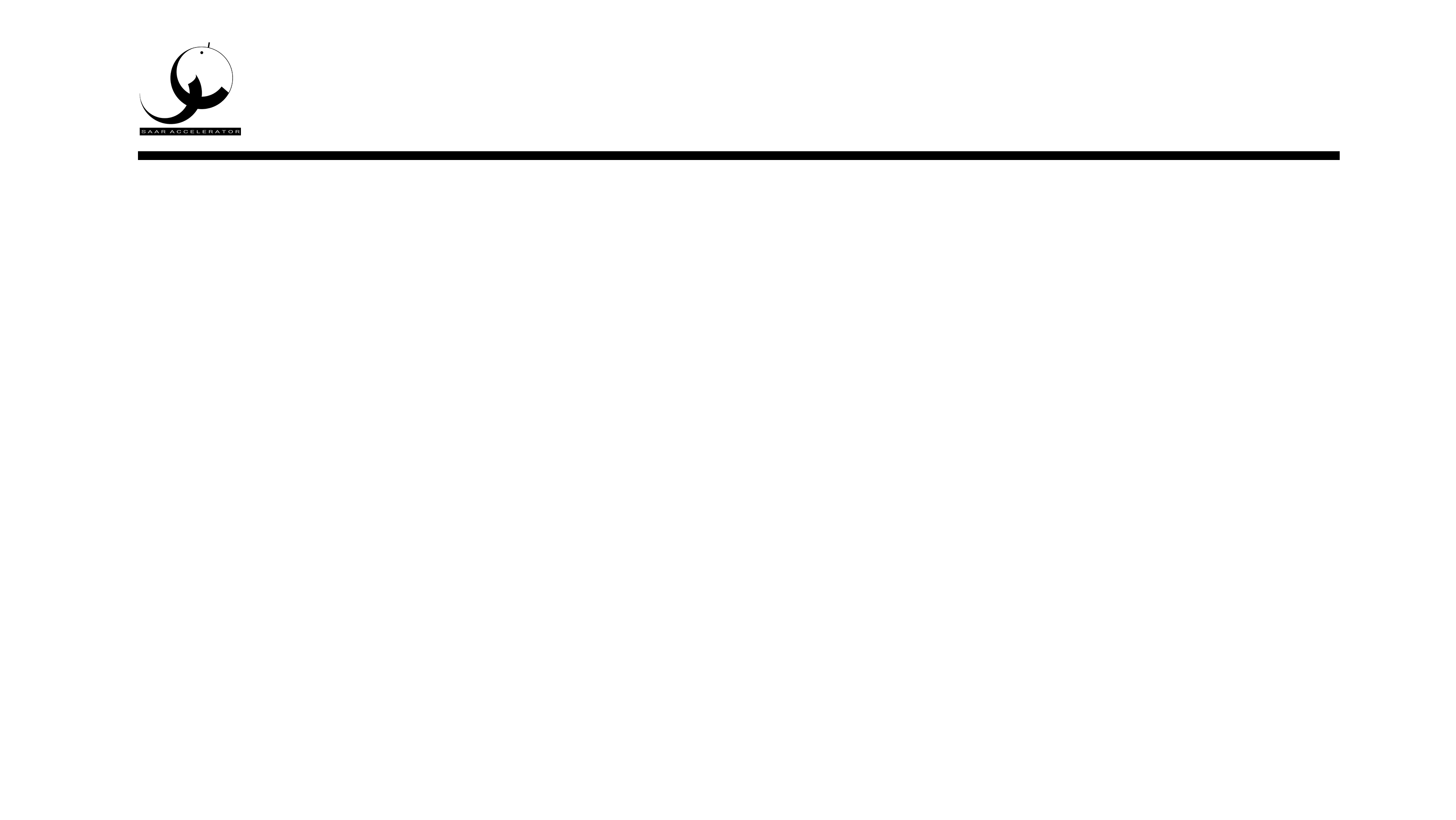 بخش محصول
محصولات رقیب شما چه محصولاتی هستند؟
رقبای خود را در دو دسته محصولات مشابه و محصولات جایگزین معرفی کنید.
15
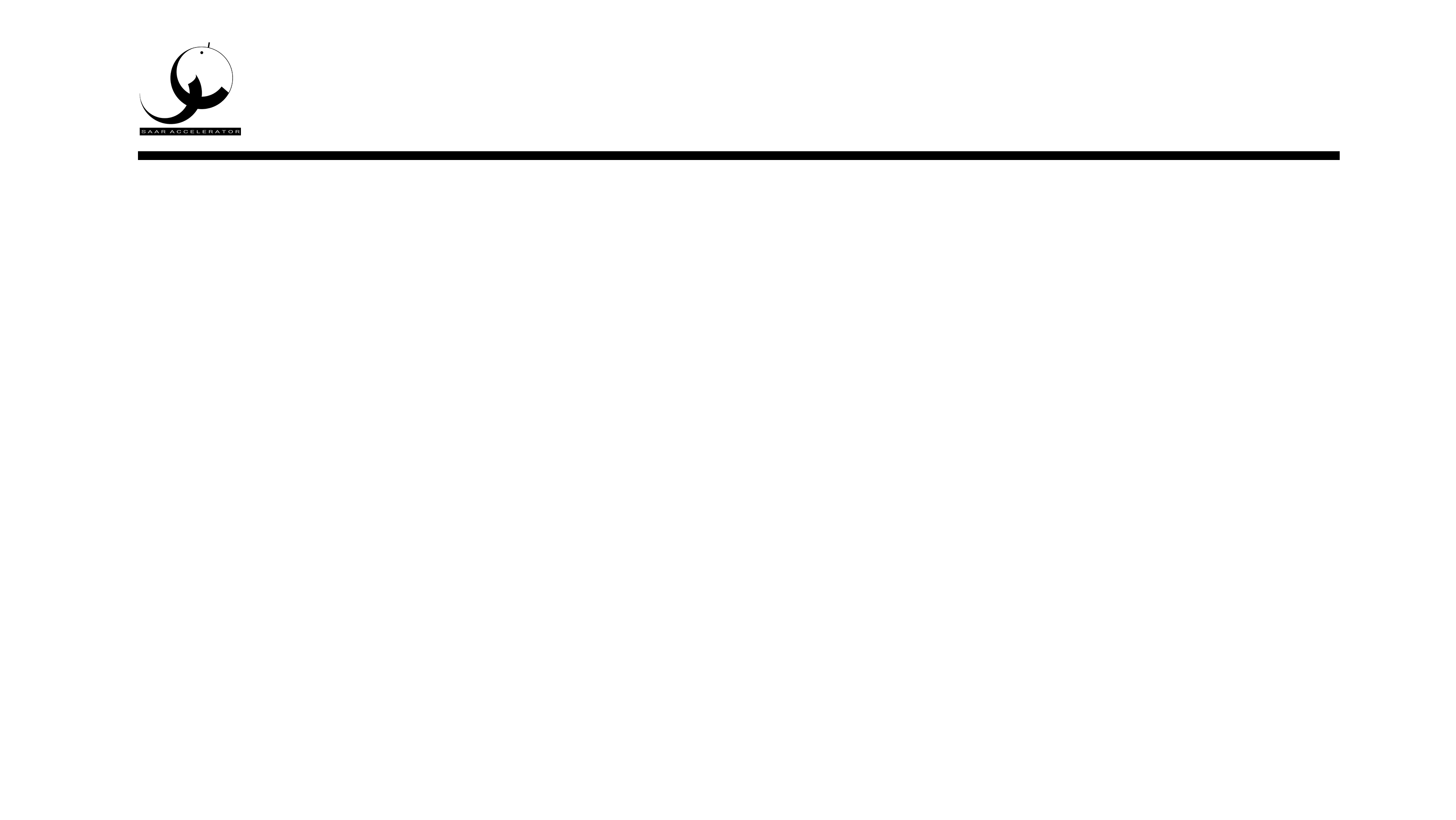 بخش محصول
رقبای بالقوه و بالفعل شما در بازار ایران و بازار جهانی کدام‌اند؟
برند‌های رقیب خود در ایران و در دنیا را معرفی کنید و در صورت امکان سهم بازار آن‌ها را تخمین بزنید.
16
17
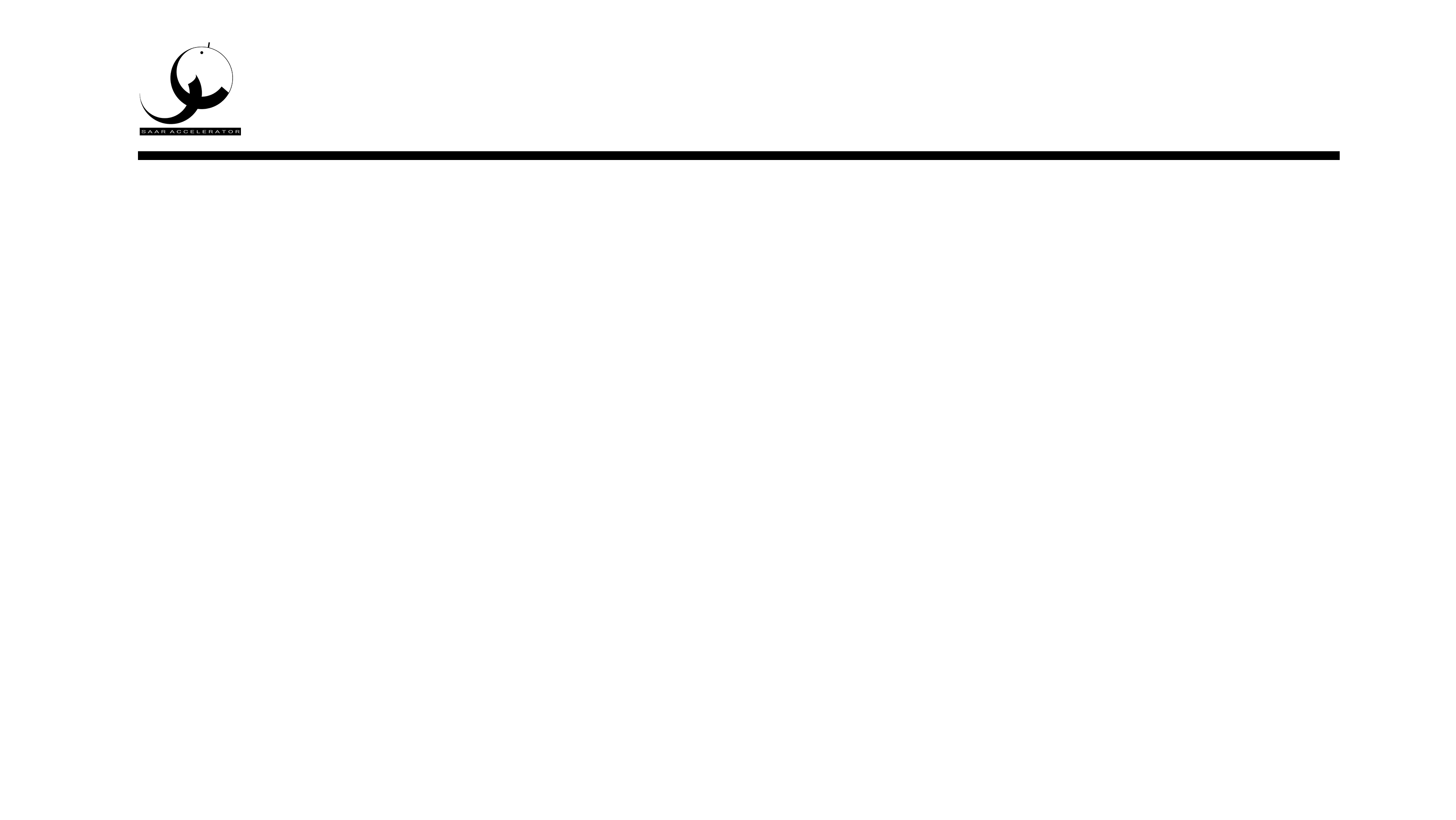 بخش بازار
مزیت رقابتی ایده‌ یا محصول شما چیست؟
18
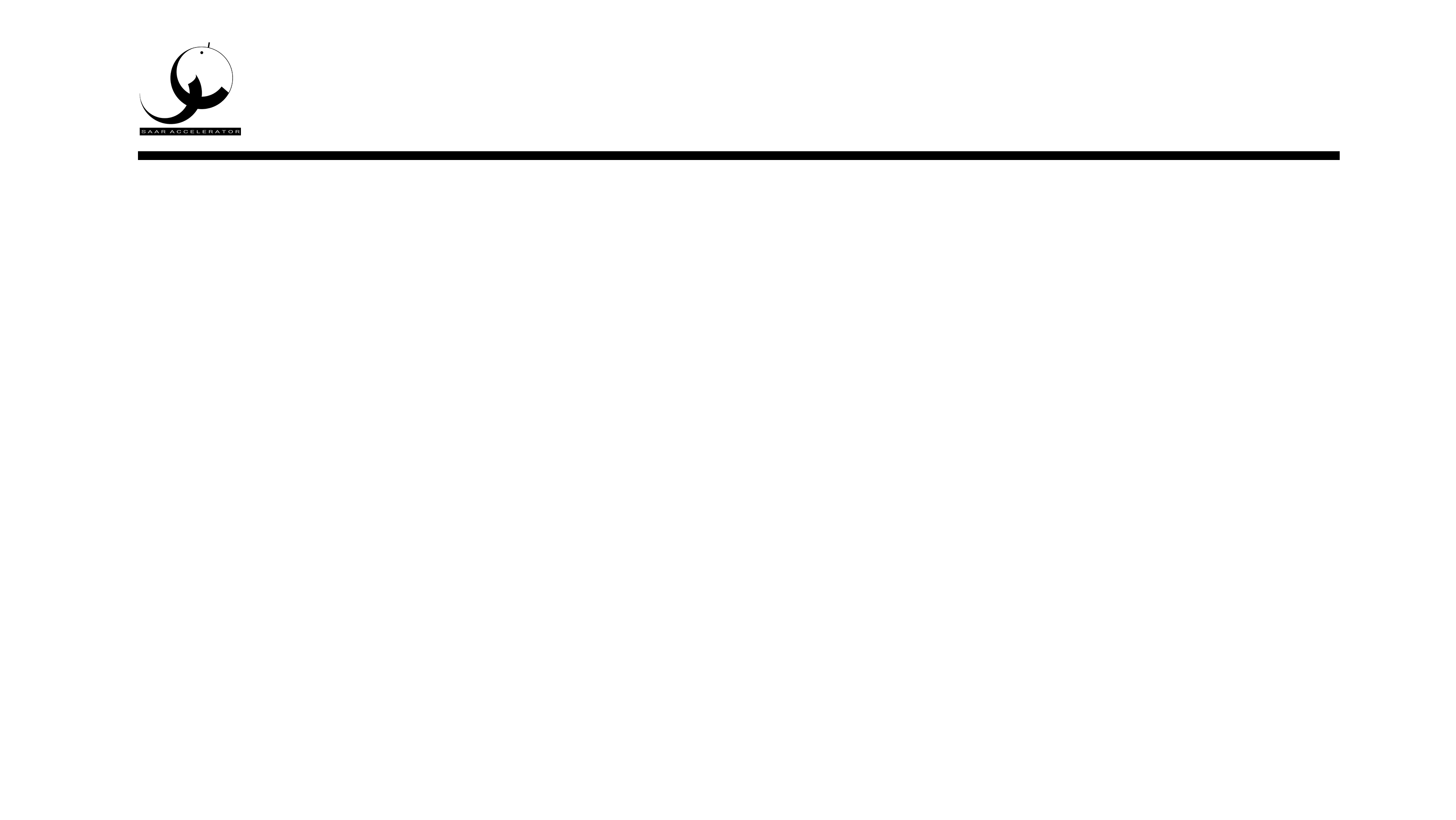 بخش بازار
استراتژی ورود به بازار استارتاپ شما چیست؟
19
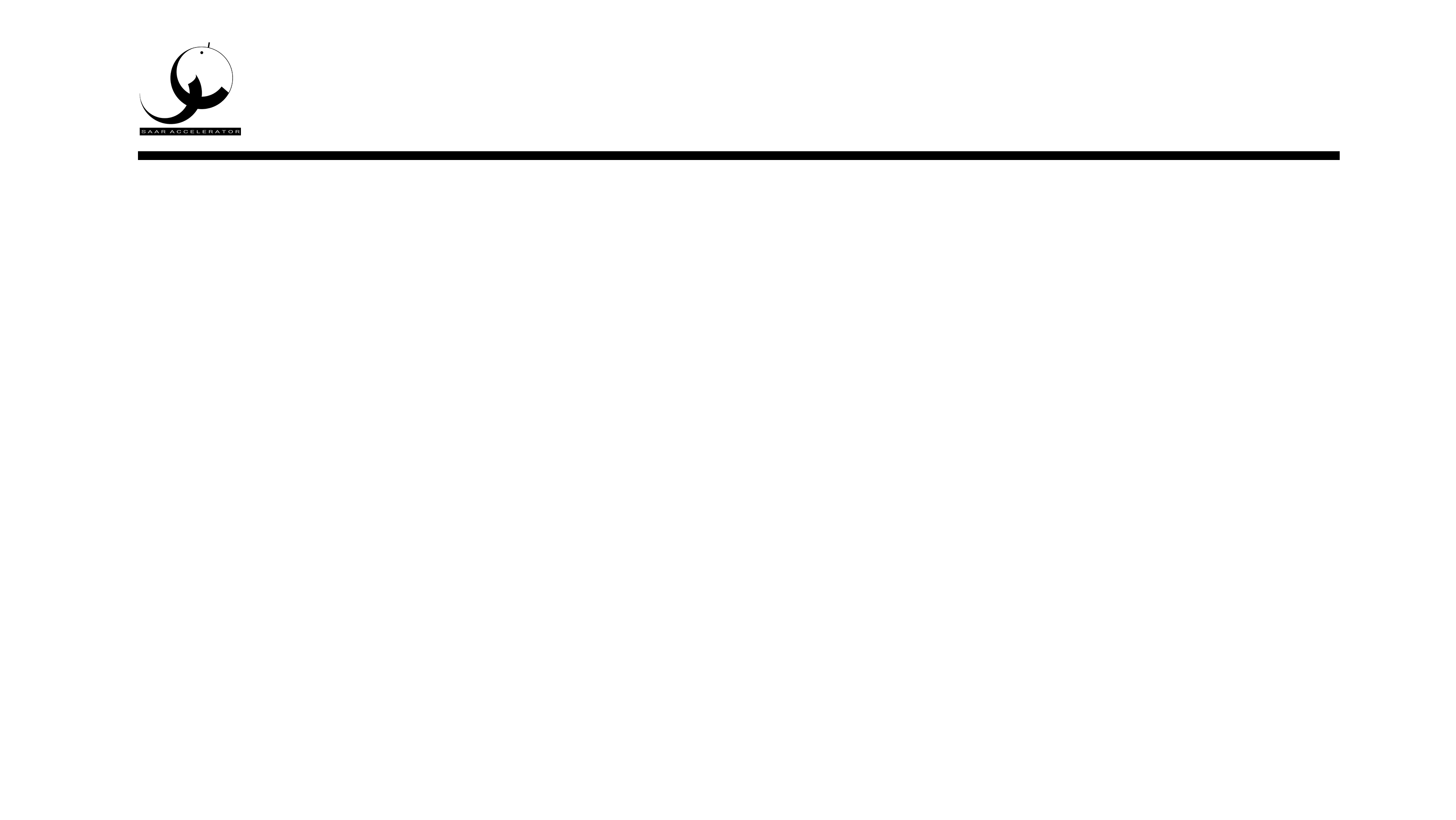 بخش بازار
استراتژی رشد شما چیست؟
20
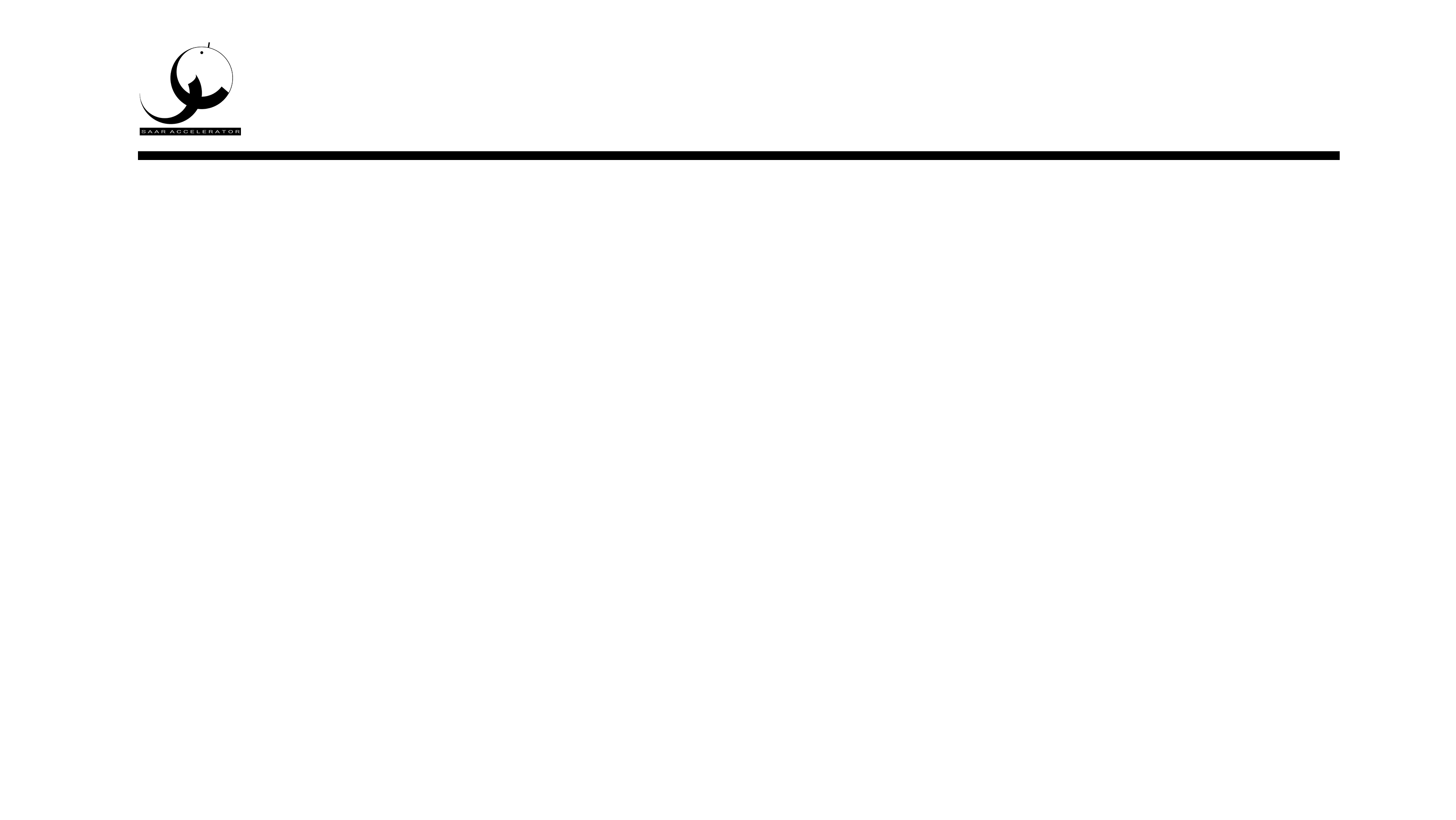 بخش بازار
مشتری یا مشتریان شما چه کسانی هستند و چه خصوصیاتی دارند؟
مشتریان اولیه و پرسونای آن‌ها را مشخص کنید.
21
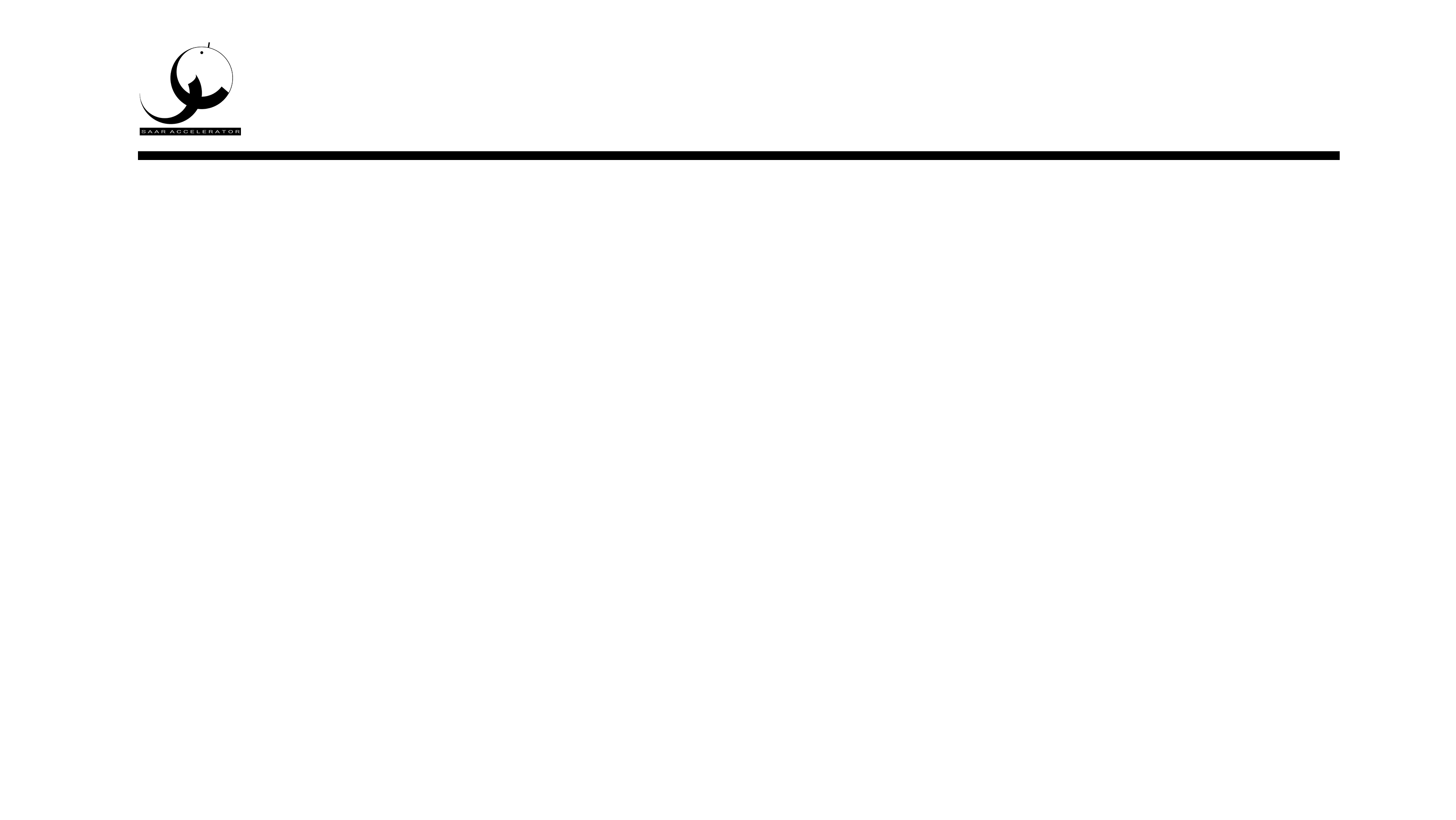 بخش بازار
کانال‌های فروش خود را شرح دهید.
22
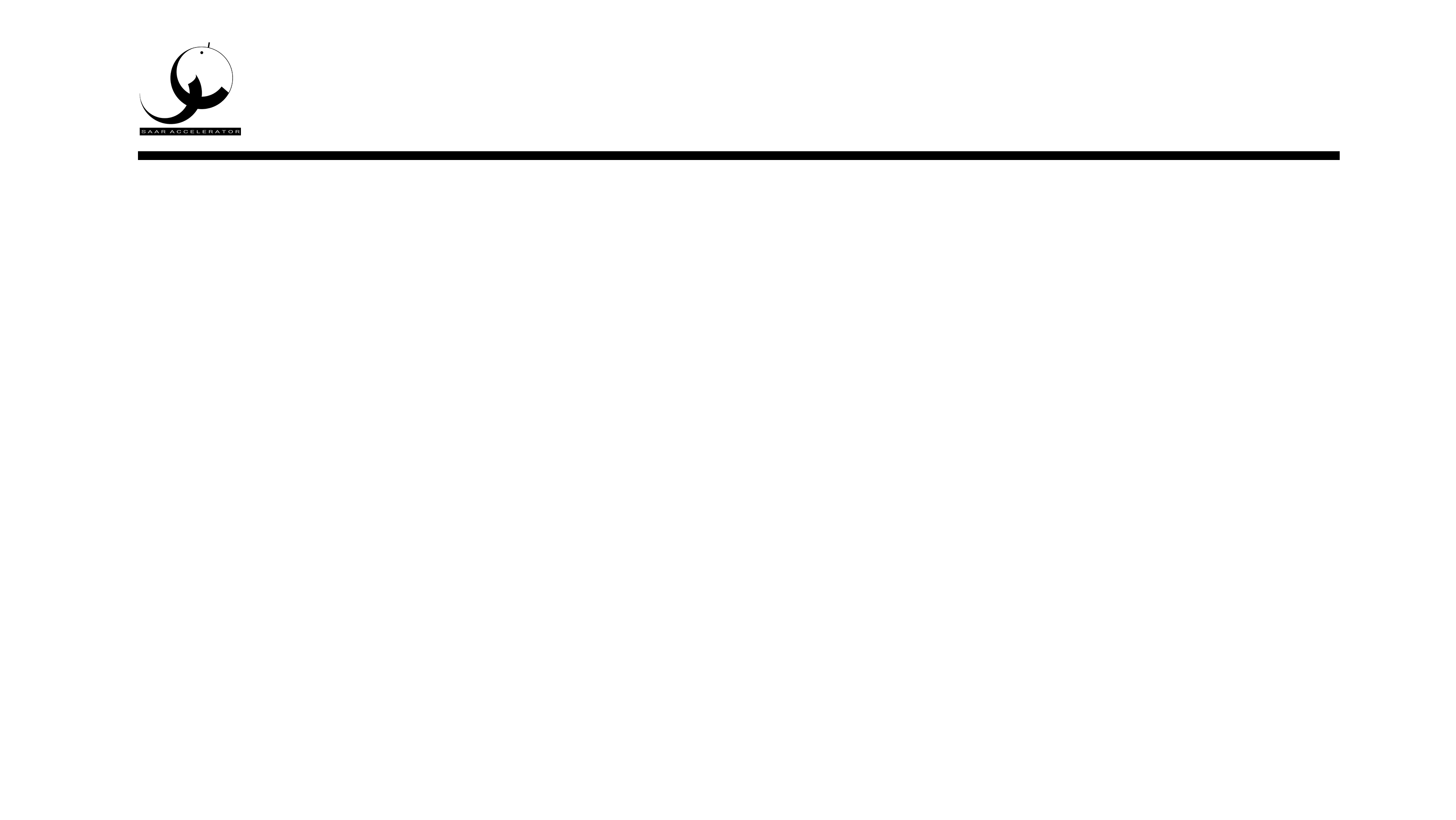 بخش بازار
برآوردی از اندازه‌ی بازار ارائه دهید.
23
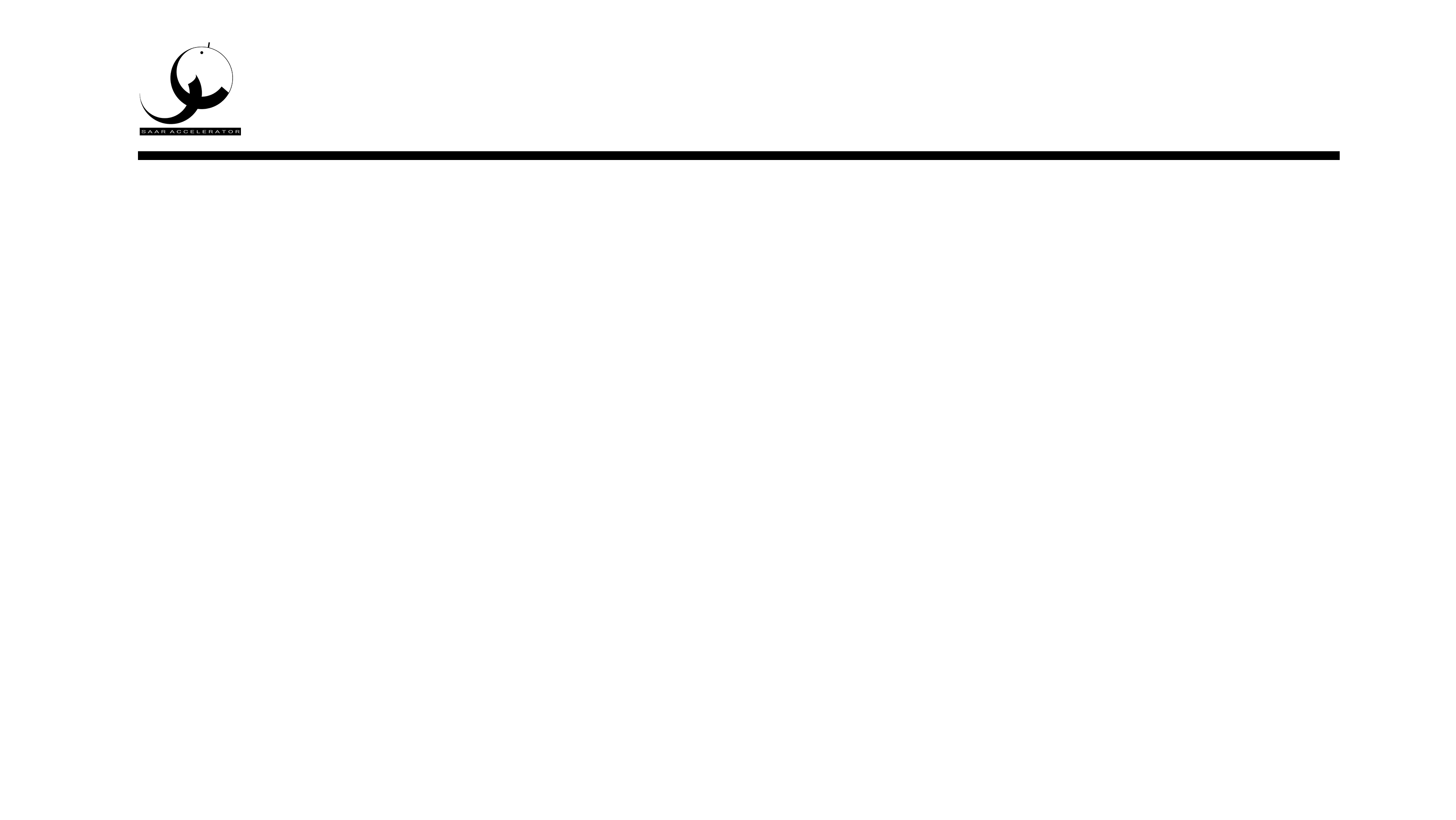 بخش بازار
آیا تاکنون مشتری و درآمد داشته‌اید؟ اگر بله به صورت مختصر شرح دهید.
24
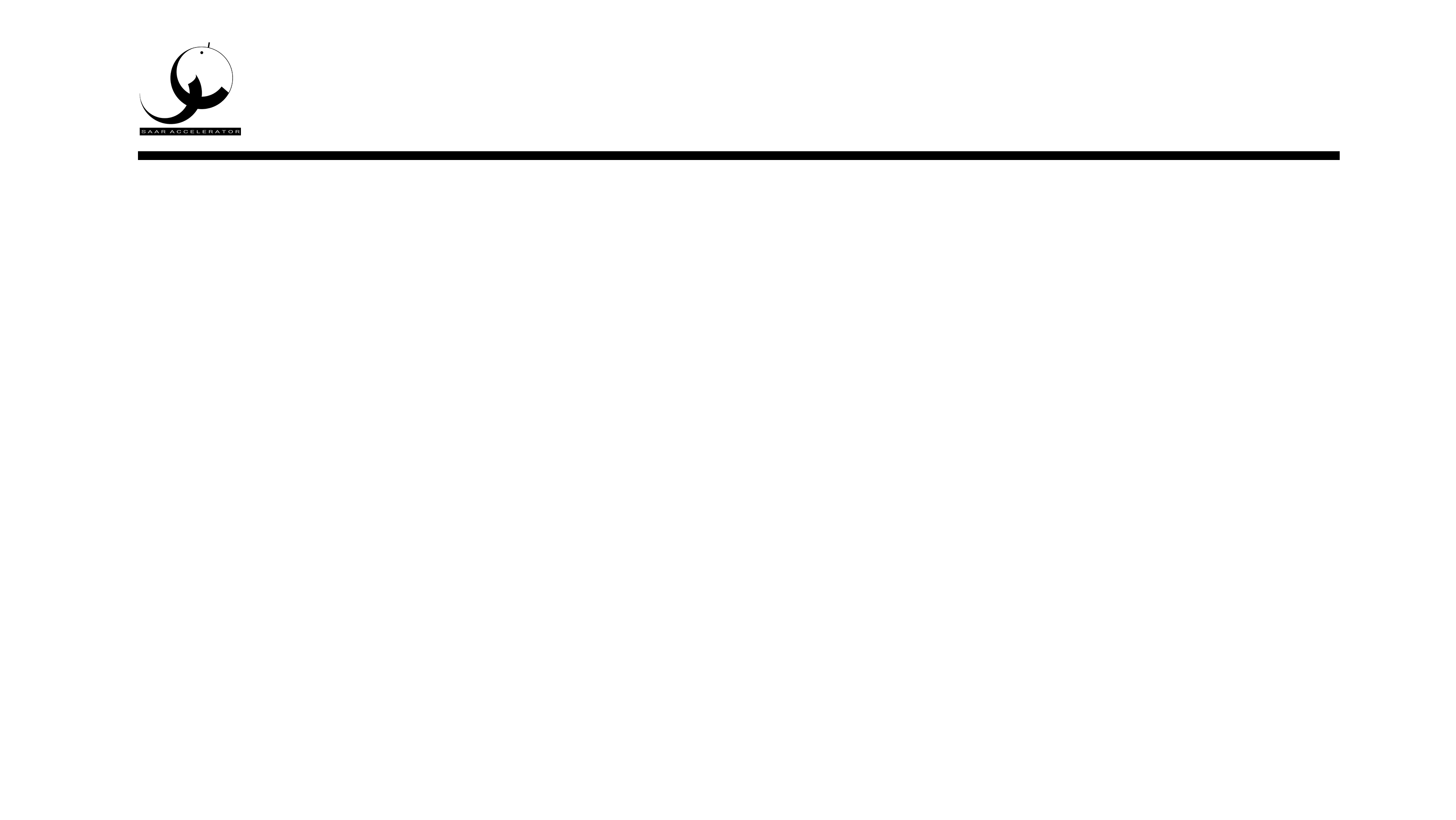 بخش بازار
آیا مدل کسب‌و‌کار (BM) برای محصول خود تنظیم کرده‌اید؟ بیزنس مدل شما از کدام نوع است؟
تبلیغات(Advertising) ، سفارشی سازی(Affiliate) ، واسطه زدایی(Disintermediation) ، تقسیم بندی(Fractionalization )، اعطای امتیاز(Franchise )، فریمیوم (Freemium)، لیزینگ(Leasing) ، دسترسی اندک (Low Touch)، بازار فروش کالا (Market place)، پرداخت به اندازه مصرف (Pay as you go)، تیغ ریش تراش (Razor blade)، تیغ ریش تراش برعکس (reverse razor blade)، مزایده معکوس (Reverse auction)
در صورت وجود موارد زیر آن‌ها را پیوست کنید.
بوم نوپای ناب (Lean Canvas) 
طرح اولیه‌ی کسب‌و‌کار (Business Plan)
طرح توجیهی
25
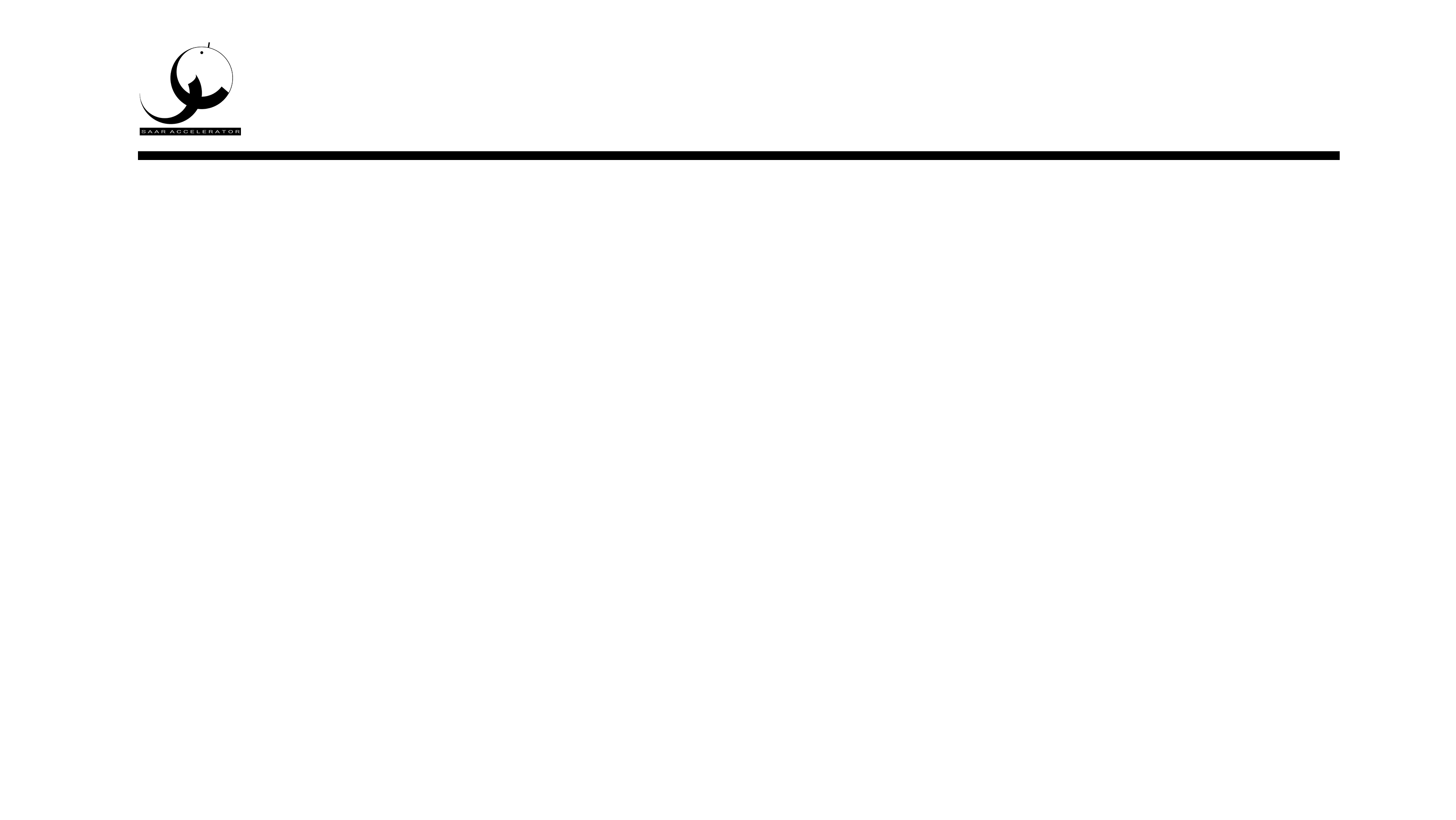 بخش بازار
آیا محصول شما مناسب بازار ایران است؟ توضیح دهید.
26
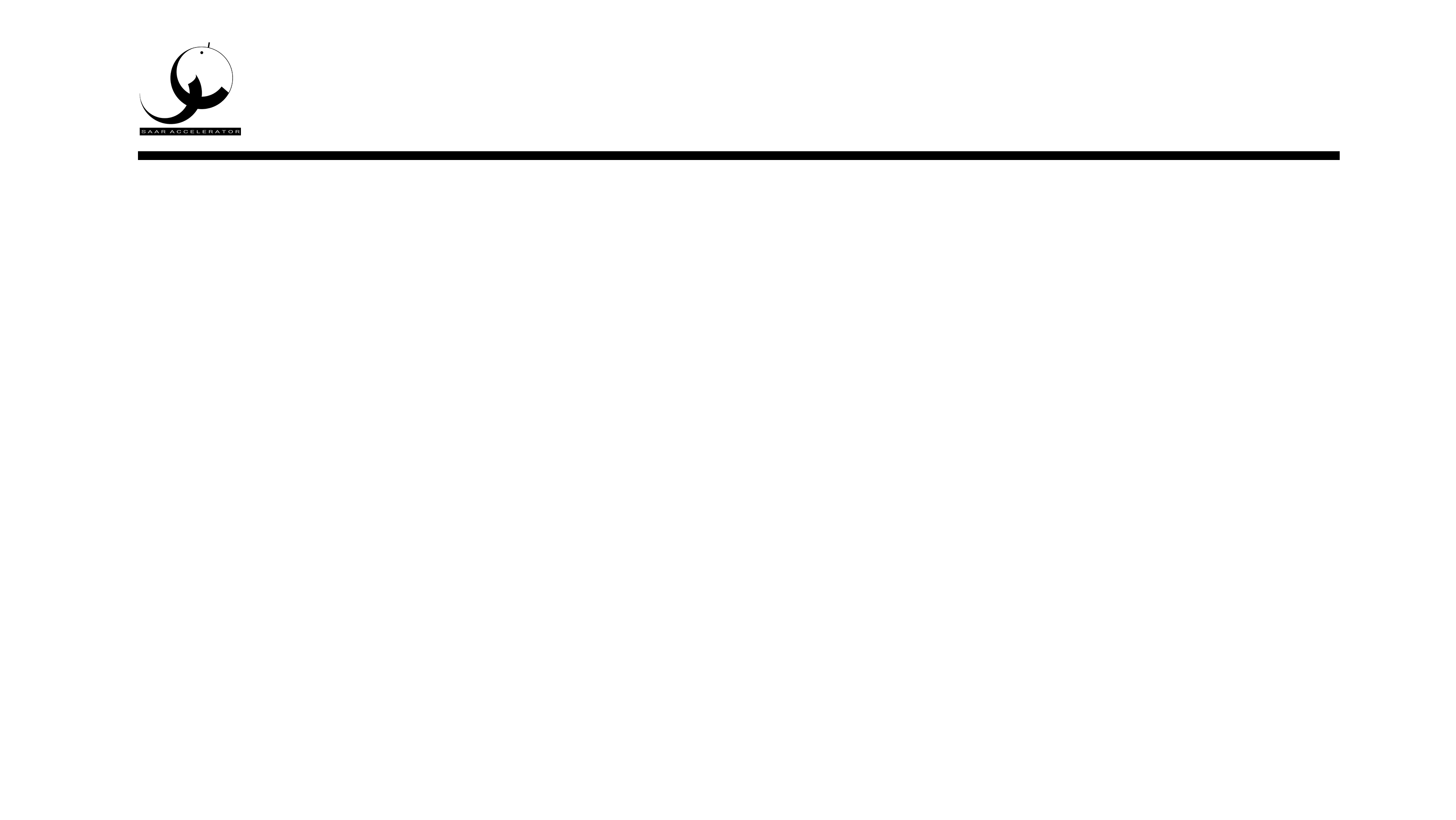 بخش بازار
آیا محصول شما قابلیت مقیاس‌پذیری (Scalable) دارد؟ توضیح دهید.
27
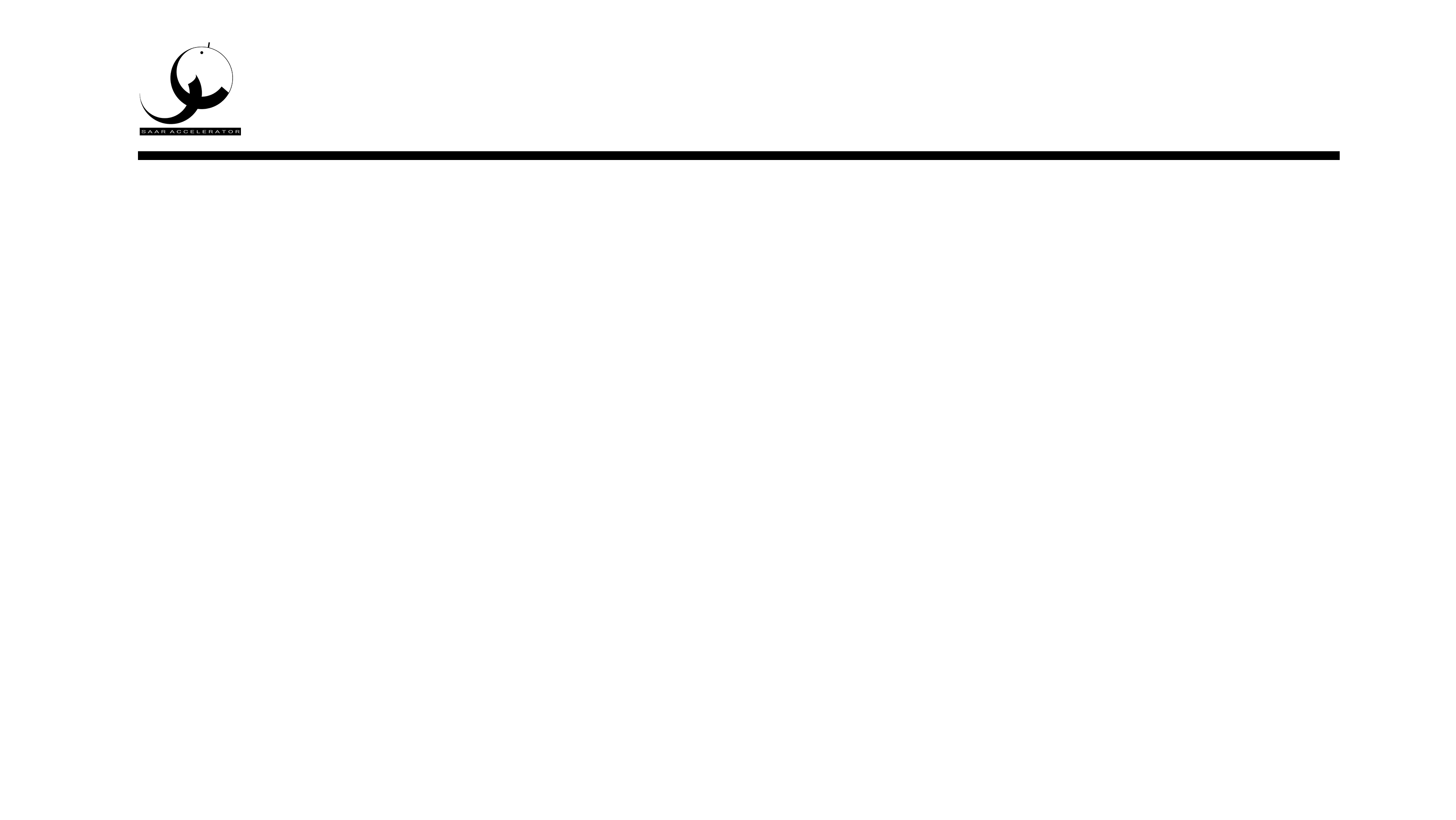 بخش بازار
آیا محصول شما پتانسیل پایداری در بازار را دارد؟ توضیح دهید.
28
29
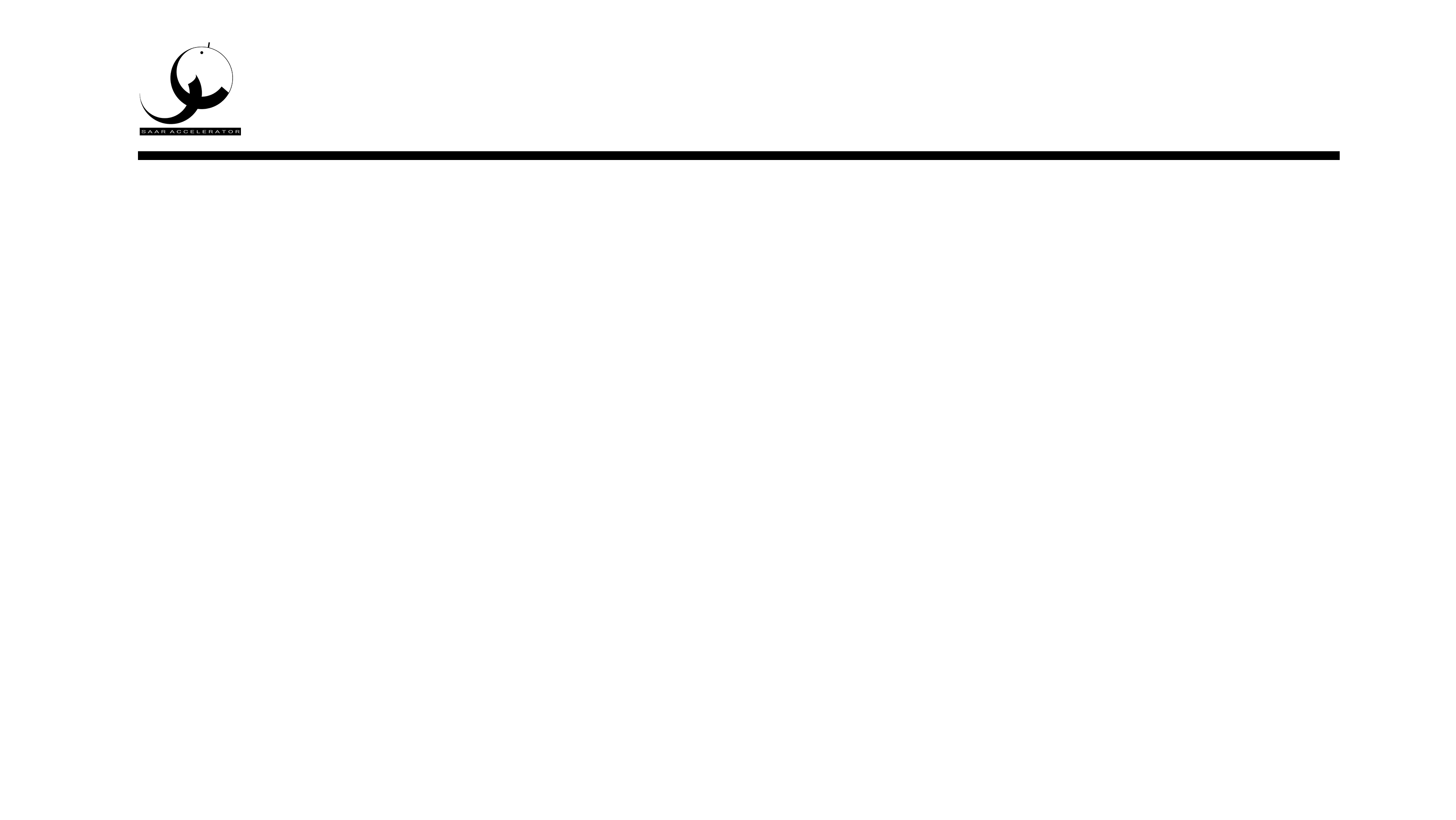 بخش مسائل حقوقی
درخواست شما از شتابدهنده چیست؟
30
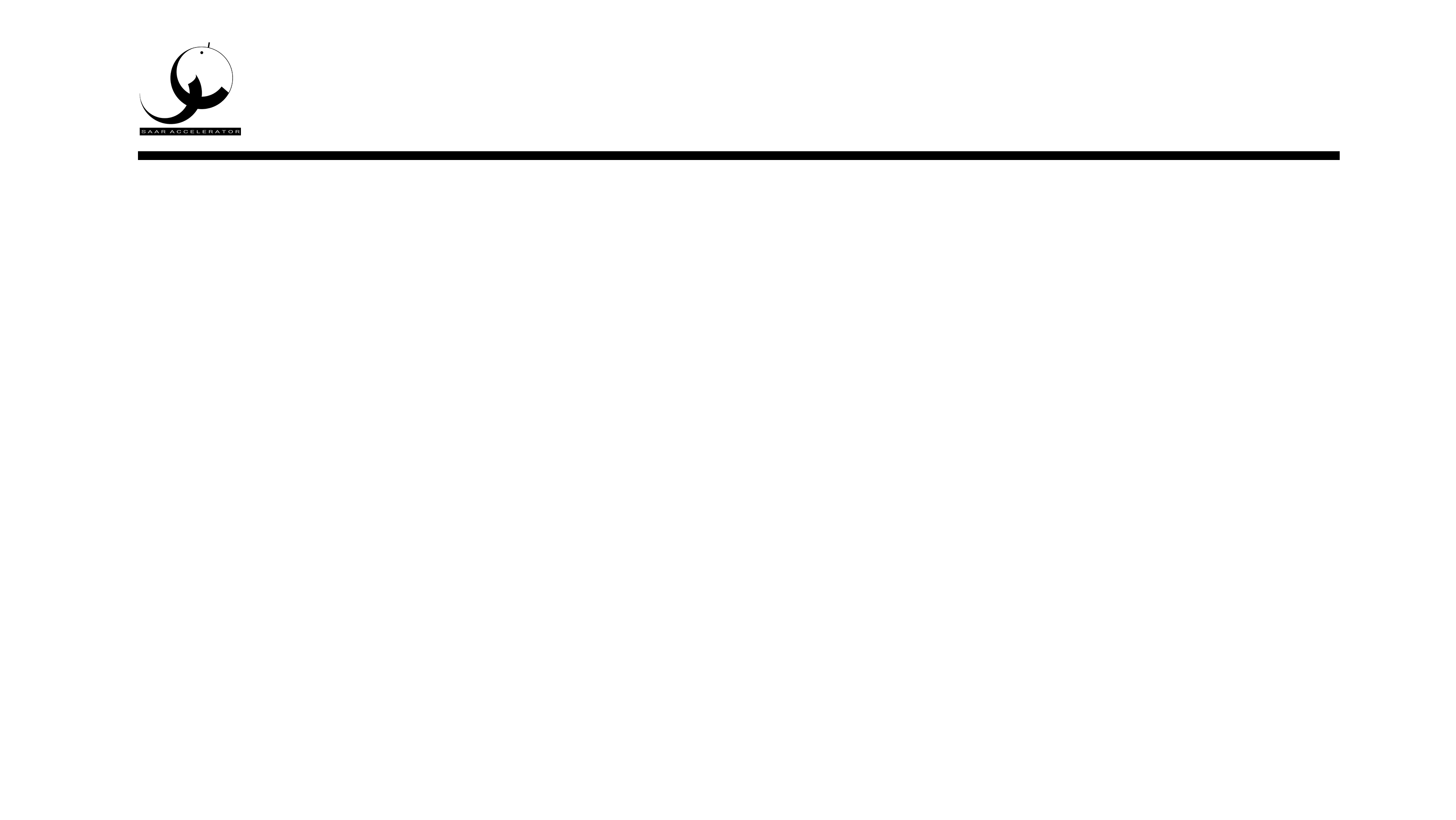 بخش مسائل حقوقی
سرمایه مورد نیاز شما چقدر است؟
استارتاپ خود را در قالب شرکت حقوقی ثبت کرده‌اید؟
31
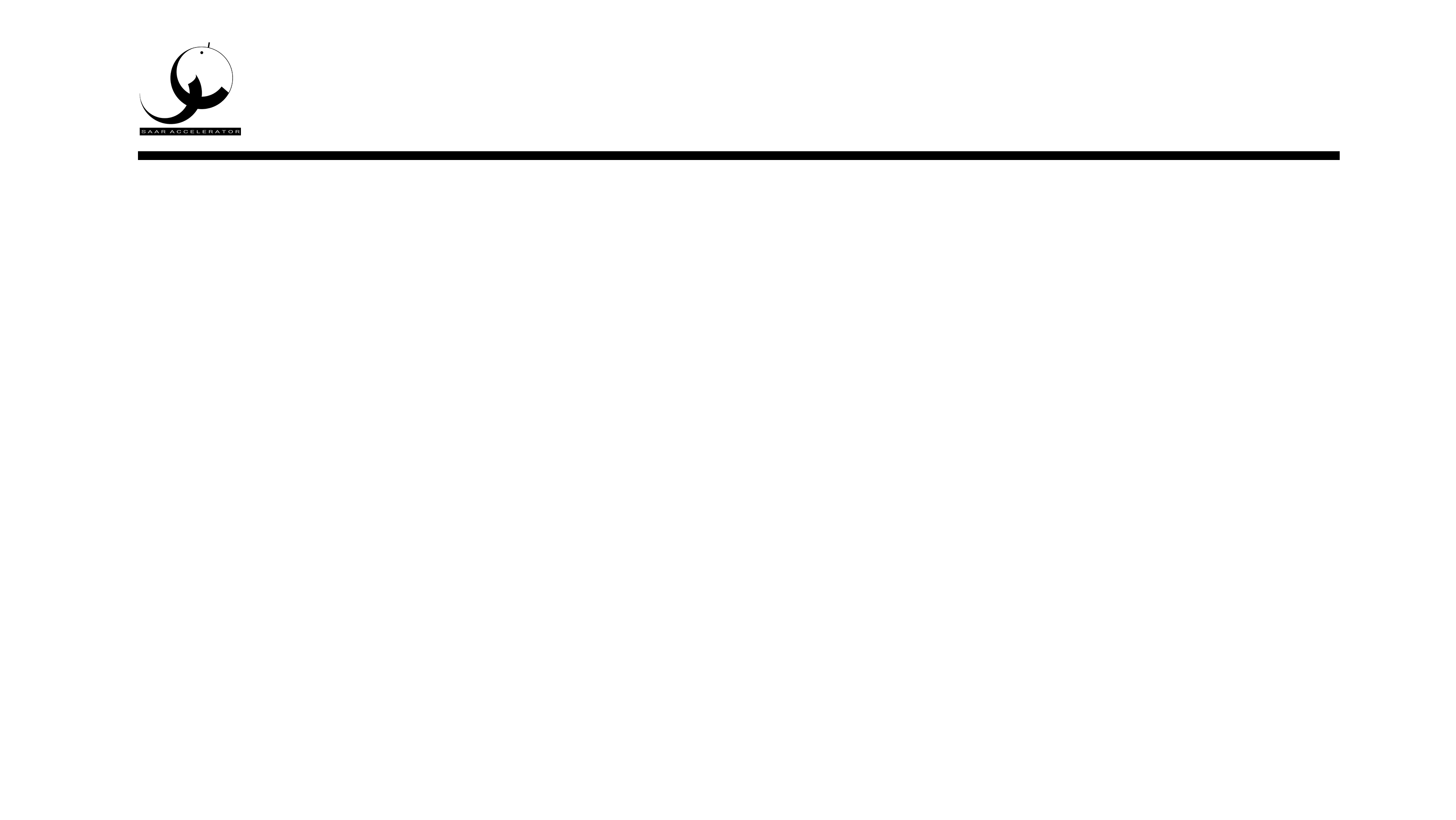 بخش مسائل حقوقی
آیا استارتاپ شما قبلا در دوره‌ی شتاب‌دهی یا پیش شتاب‌دهی دیگری حضور داشته است؟ نام دوره(ها) و مدت زمان آن را اعلام نمایید.
آیا تاکنون از طریق جذب سرمایه‌گذار یا به طور شخصی اقدام به سرمایه‌گذاری بر روی استارتاپ کنونی‌تان نموده‌اید؟ میزان سرمایه گذاری و مجموعه/ افراد شریک در سهام استارتاپ خود را ذکر کنید.
32
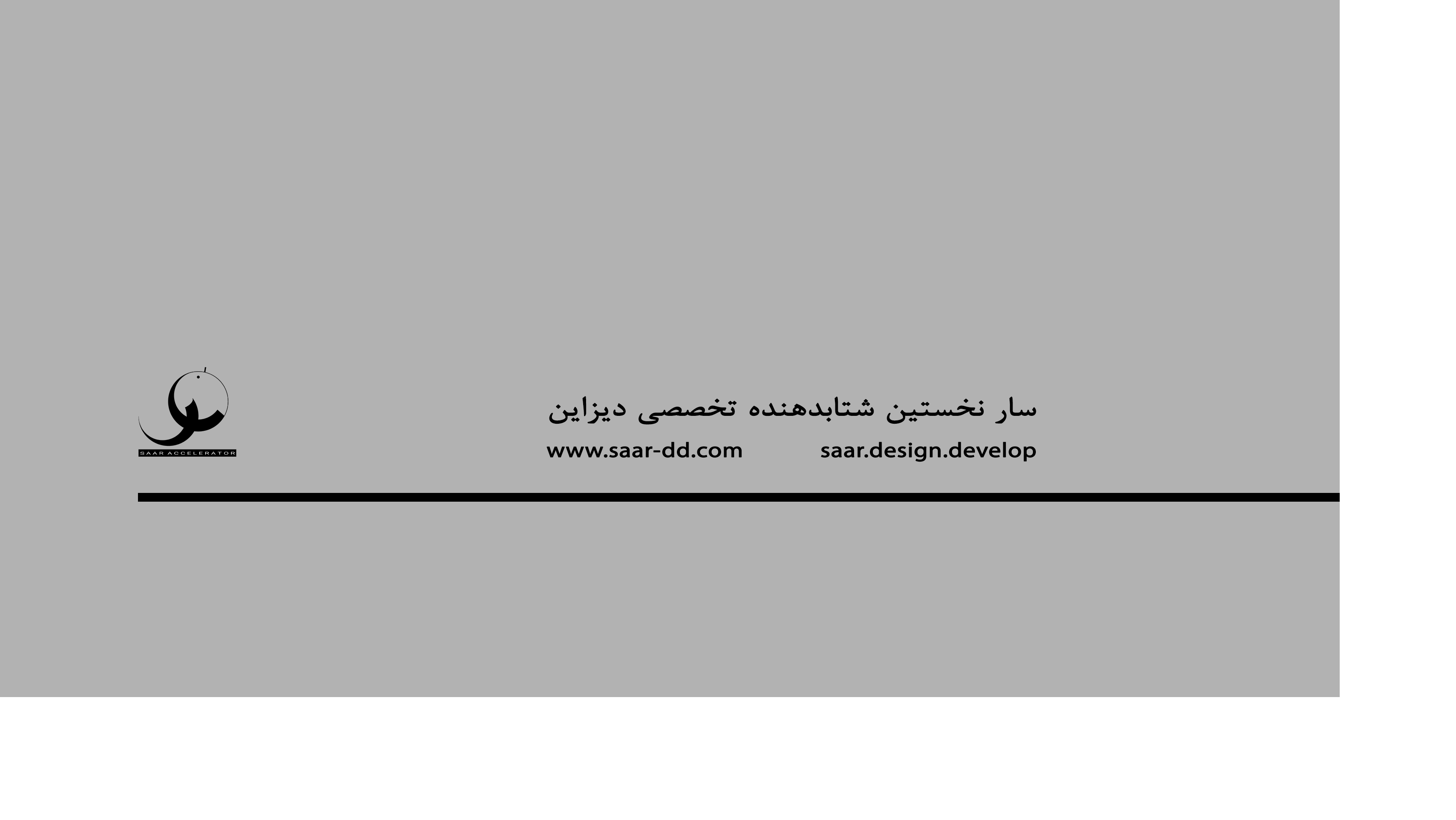 سـار، شتابـدهنده‌ی تخصصی سخت‌افزار و طراحی‌صنعتی
021 266 55 360
33